M9-1.  Stages of the TC Programme
Prison-based Therapeutic Communities:  
A Comprehensive Staff Training Course
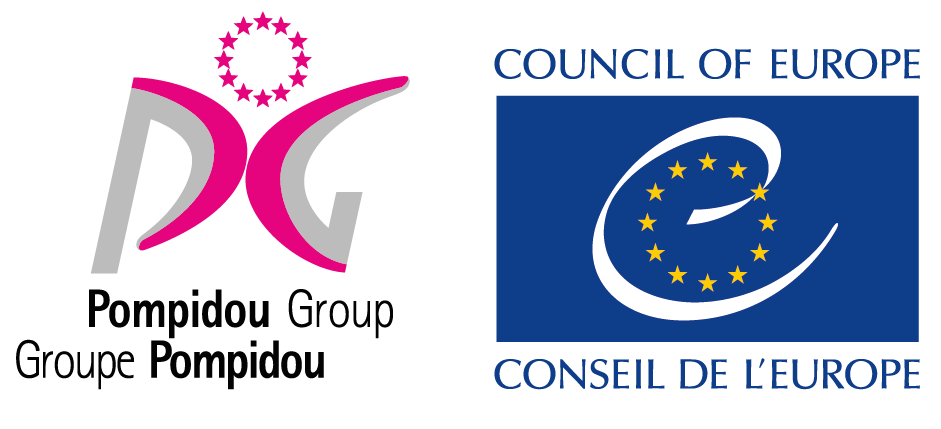 Contents
The Three TC Stages
Why Stages?
Entry to the TC
Orientation & Induction Stage
Primary Treatment Stage
Re-entry Stage
Phases Within Stages
Graduation
Further Thoughts
Prison-based Therapeutic Communities:  
A Comprehensive Staff Training Course
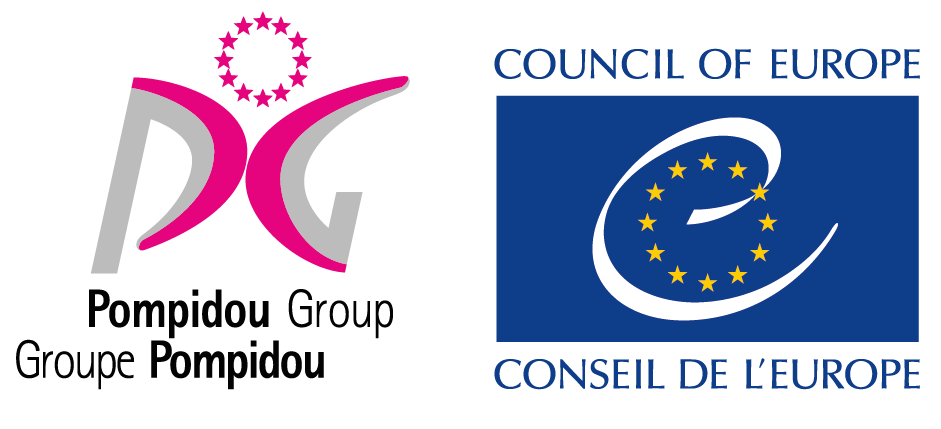 The Three TC Stages
On entry to the TC the new member will be assigned to the Orientation and Induction Stage – one of 3 stages:

Orientation and Induction - is the first of three stages aimed at encouraging commitment and understanding of the model (in community-based TCs, this stage will often be called the ‘Welcome House’ and may be partially separate from the main TC).
Primary Treatment – is the most extensive of the three stages, aimed at making major changes in attitude and behaviour. 
Re-entry – this stage in most prison TCs will coincide with the release date & the prisoner will move to a pre-planned after-care programme where they will be expected to consolidate their learning and reintegrate with wider society.
Prison-based Therapeutic Communities:  
A Comprehensive Staff Training Course
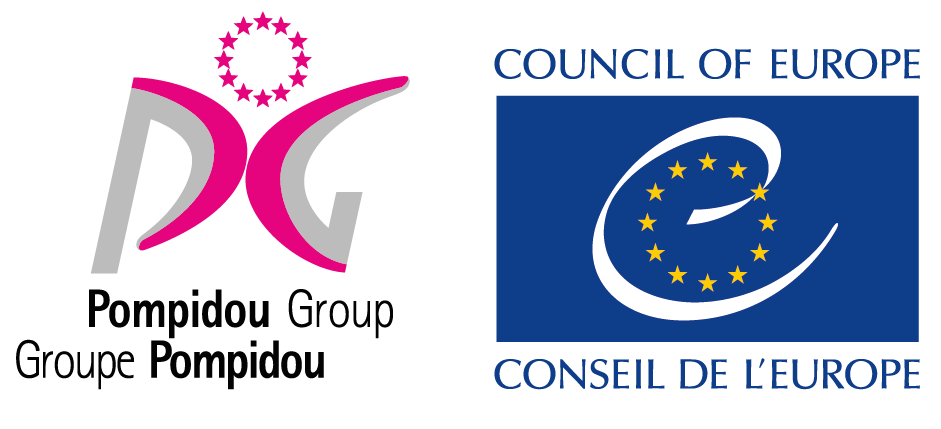 Why Stages?
The staged approach to delivering the TC model has a number of advantages:

For individuals who have consistently failed in their life, it offers goals for them to strive towards
It allows time for residents to practice pro-social behaviours and attitudes 
It offers a structure in which they can experience success or failure through a trial-and-error learning process: supported and guided by the community 
It allows time and space to internalize new behaviours and attitudes and become accustomed to living them on a daily basis
Prison-based Therapeutic Communities:  
A Comprehensive Staff Training Course
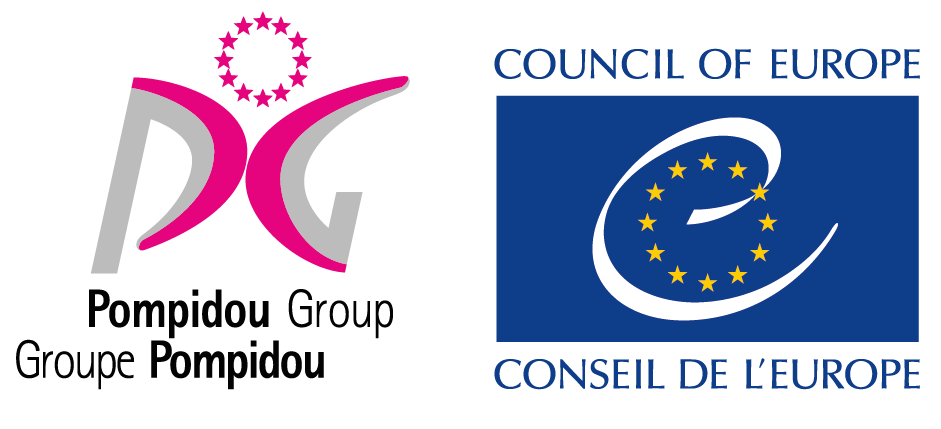 Entry to the TC
Entry into a prison TC will normally be via recommendation (of a probation officer, social worker, judge or prison officer) but should be voluntary.  Two separate interviews will normally be required:

Medical Examination/Interview
Normally conducted by the prison doctor
To identify any issues which might make the candidate inappropriate: history of arson; violence; pre-existing serious mental illness; suicidal ideation etc.
Any physical health issues which might require treatment prior to entry or ongoing medication after entry
TC Structured Interview
Normally conducted by a senior TC staff member
To conduct an inventory of the candidates legal & current sentence status; social, family & employment history; drug use career; previous treatment episodes etc.
To gauge the candidate’s understanding of their problems and their commitment to making changes
Prison-based Therapeutic Communities:  
A Comprehensive Staff Training Course
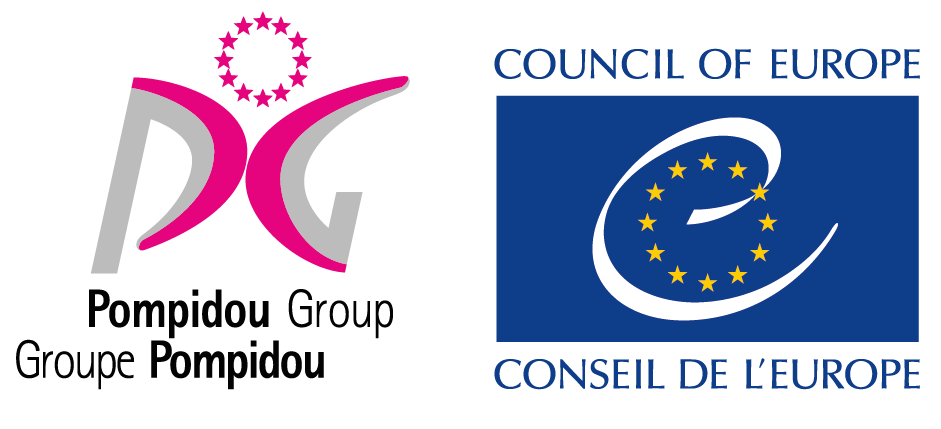 Orientation & Induction Stage
The Orientation & Induction Stage will normally last 15-30 days (depending upon progress) and is intended to: 

instill an understanding (and acceptance) of TC procedures, philosophy and expectations
encourage the development of at least one positive relationship with another peer 
assist the member to develop an initial understanding of their need for support/assistance in making changes to their life. 
assist the member in beginning to see what their problems are and the negative impact they are having upon them. 
encourage a willingness to commit to remaining in treatment and work towards recovery.
Prison-based Therapeutic Communities:  
A Comprehensive Staff Training Course
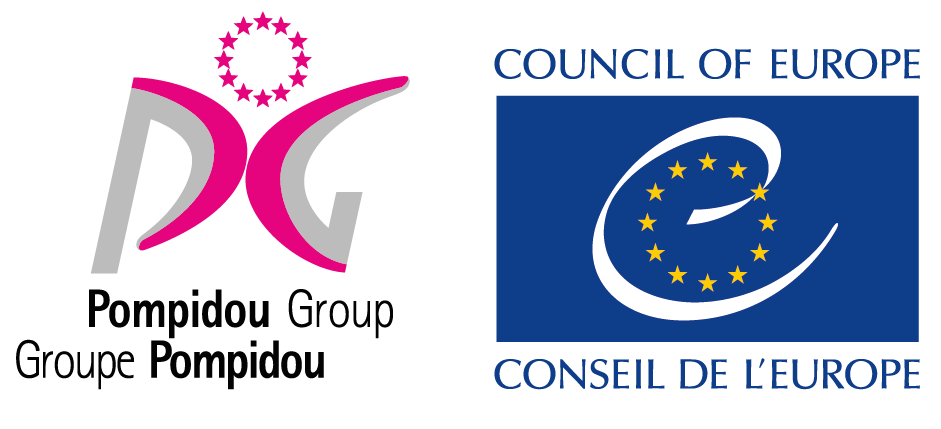 Primary Treatment Stage
The Primary Treatment Stage will normally last a minimum of 9 months and is intended to: 
Achieve a consistent positive involvement in the life of the TC and its members. 
Encourage the member to accept and verbalise their negative attitudes/behaviours and show genuine commitment to resolving them. 
Provide a structure within which the member can grow in maturity and internalise the life-lessons they are learning. 
Offer an opportunity to senior members to demonstrate responsible concern and act as role models for other, more junior members. 
Provide time and space for members to work at all levels of the structure and show commitment, responsibility, honesty and humility.
Prison-based Therapeutic Communities:  
A Comprehensive Staff Training Course
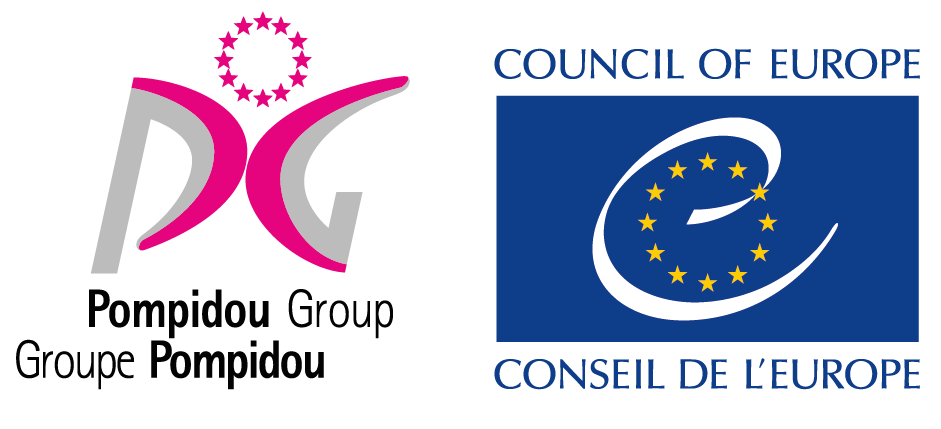 Re-entry Stage
The Re-entry Stage will normally coincide with the members release from prison and is intended to: 
allow the member to move on to a community-based after-care facility (preferably one using a TC methodology). 
establish a secure base from which the member can seek employment or re-employment (or re-enter education) or to undertake voluntary work. 
provide an opportunity for the member to continue to work upon their recovery issues with other peers. 
allow the member to use the lessons learned in order to continue their recovery individually whilst maintaining appropriate contact with the TC.
Prison-based Therapeutic Communities:  
A Comprehensive Staff Training Course
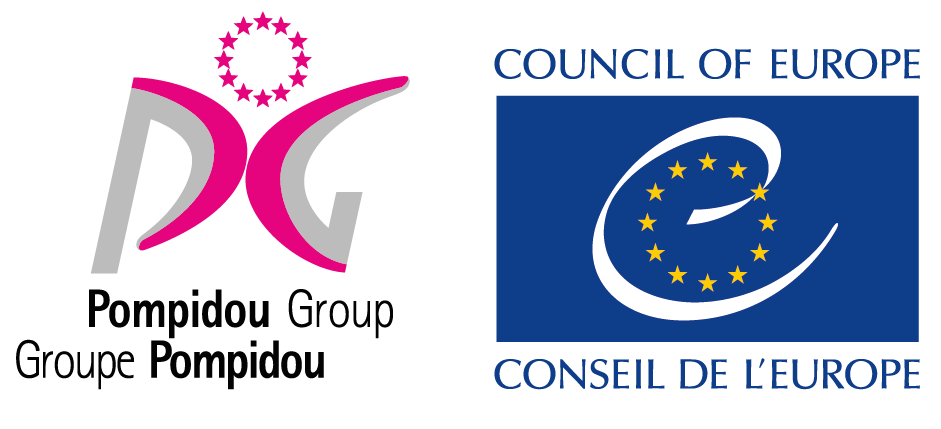 Phases Within Stages
Whilst virtually all TCs use a form of the Stages described (although they are often given other titles), some TCs will further divide the Stages into Phases:

This is particularly true of the longest stage: Primary Treatment

Our view is that this is not necessary in a prison TC.

We do however feel that there may be value in recognising the different levels of the structure: junior or crew member; member – assistant manager level; senior member – manager & above

These levels (or phases) could then coincide with agreed additional benefits as described in earlier modules
Prison-based Therapeutic Communities:  
A Comprehensive Staff Training Course
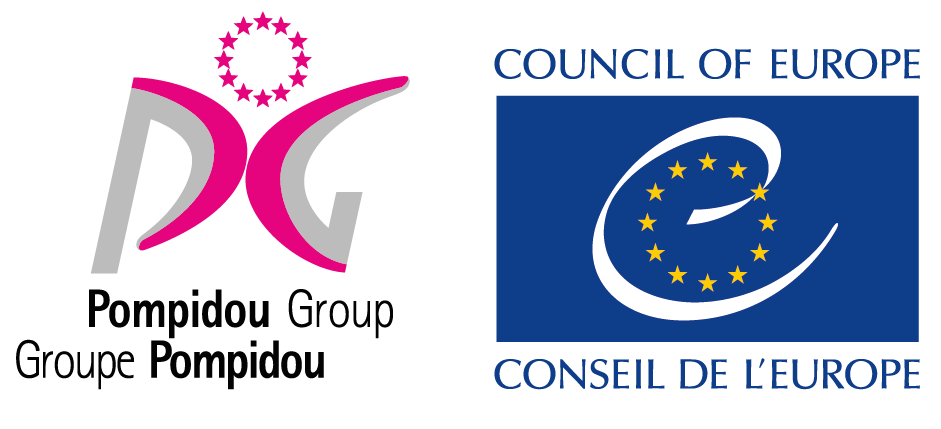 Graduation
The concept of the TC as a special school where students (members) learn and practice ‘right living’ is further strengthened by the use of Graduation Ceremonies.
Members graduate from the Re-entry Stage when they have demonstrated consistent sobriety over an agreed period (usually 1 year) and a commitment to right living through employment, education or voluntary service.
Members should have demonstrated over this period, a further commitment to continued work upon their personal issues and the steps required to address them
Graduations should be a special day and involve: all TC members and staff; TC members’ families; local dignitaries/politicians/senior prison staff; the award of a special token (many TCs use rings or lapel pins).
TCs should take the opportunity to celebrate graduations by either inviting the local press or issuing a press release and photographs
Prison-based Therapeutic Communities:  
A Comprehensive Staff Training Course
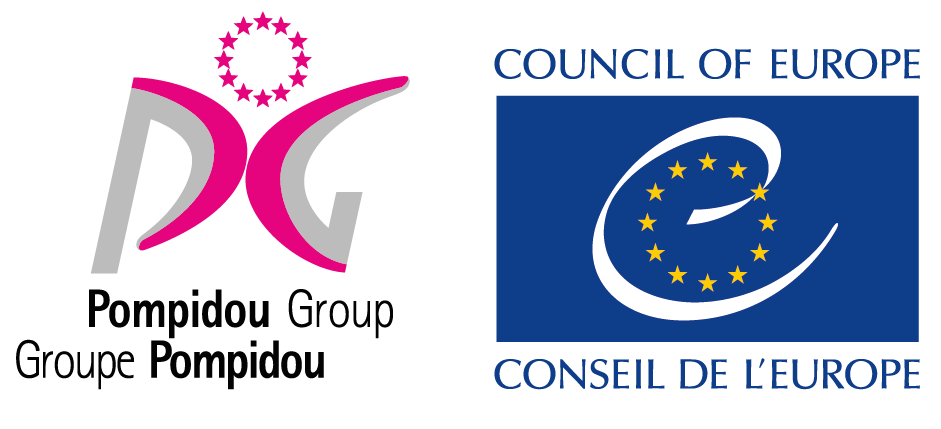 Further Thoughts
Exclusion criteria for entry to the TC should not be rigid.  For instance, Amity Foundation in California have shown that it is possible to achieve significant results even with formerly very violent prisoners.
For obvious reasons, it is unhelpful to return TC members to the general prison population on completion of Primary Treatment Stage.
This can be avoided by either scheduling their entry to the TC to 12-18 months (or longer) before their planned release or agreeing a parole system which allows prisoners to leave prison for a formally sanctioned TC-based after-care service in the community
Prison-based Therapeutic Communities:  
A Comprehensive Staff Training Course
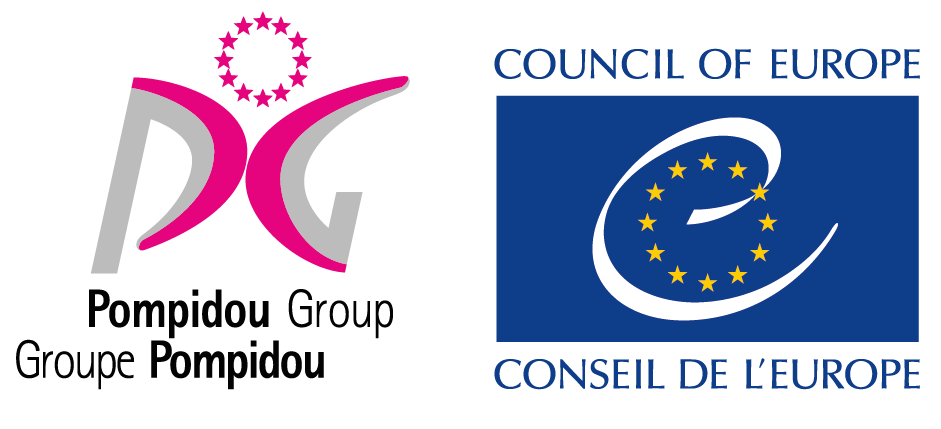